The Fourth Industrial RevolutionThe Learning Health System
Evert Jan Hoijtink – Founder & CEO
Mark Sluiter – Chairman Task Force Health Care Russia &
Director Portavita Russia
Amsterdam, the Netherlands
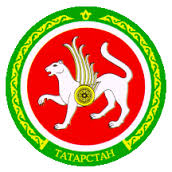 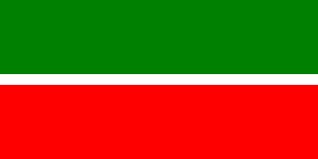 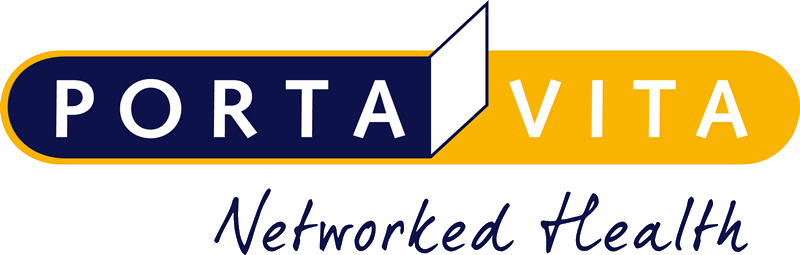 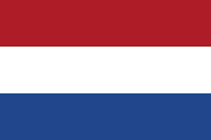 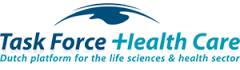 Statements Portavita
Evert Jan Hoijtink: “We envision a world where healthcare providers, patients and citizens can digitally and securely share all relevant information, to help create a healthier society.

Our Integrated Care System already assists and enhances the prevention, diagnosis, treatment, monitoring and management of health and lifestyle”
Portavita | A proven -15 year - track record
> 500.000 patients:
Anticoagulation
Diabetes
Cardiovascular Risk Management
Asthma / COPD
Elderly Care
>100.000 patients performing self management 
10.000 medical professionals
70 Customersmedical organizations and regions
Customers in the Netherlands, Russia and South America
Since 2017 ICDC is official Anticoagulation Expert Center for Russia
Platform for prevention, chronic care and personalized telemedicine
Total 542.000 patients
Anticoagulation 250.000
Cardiovascular Risk Management
Diabetes
Asthma/COPD
|                   |                                 |                                  |
        2001             2005                           2010                             2015
Elderly Care
Blueprint | Learning Health System
Simple Task Delegation
Complex tasks execution
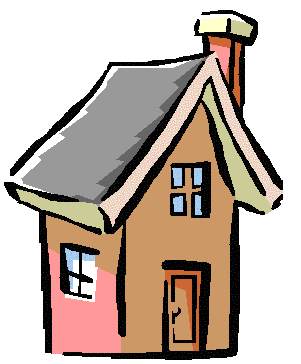 New Health Delivery Centers
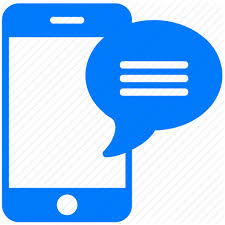 Elderly / Nursing Homes
Hospitals
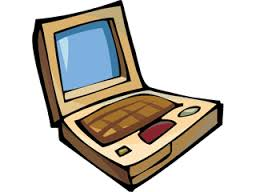 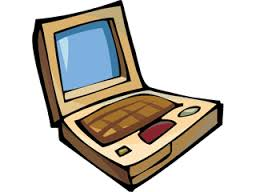 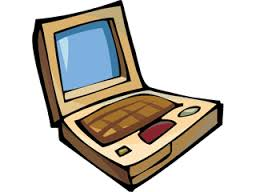 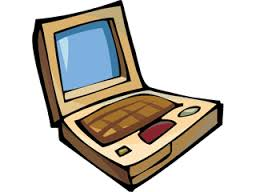 Health Data
Health Data
Health Data
Health Data
University
Medical Centers
Outpatient
Clinics
Homecare
Teams
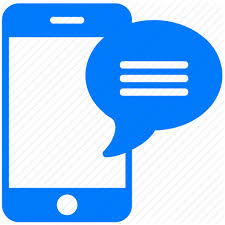 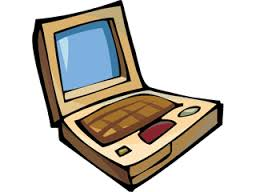 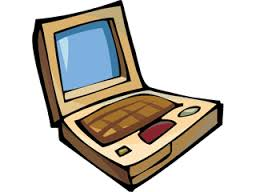 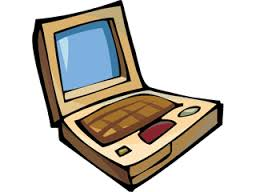 Health Data
Health Data
Health Data
Integrated Care System: Triage, Protocol Management, Workflow, Authorization, BI, ...
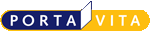 Decision Support
Regional
 Personal Health  
 Records
Virtual Expert Clinics
University
Medical Centers
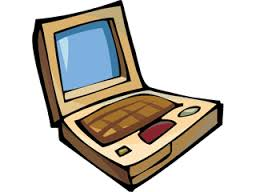 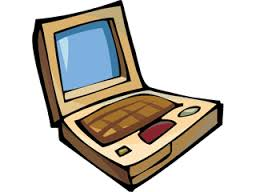 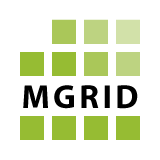 Research
Knowledge
Strategic Alliance:Netherlands, Tatarstan, Singapore
Selection of partner countries based on innovative governments and entrepreneurship
Market and thought leadership
Proven concepts
Pilots, roll-out
Capacity building 

Netherlands: Health Innovation
Tatarstan: IT Excellence and IT Capacity
Singapore: Scientific and Applied Medical Research
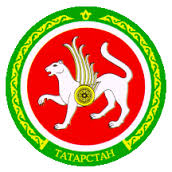 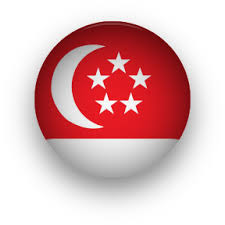 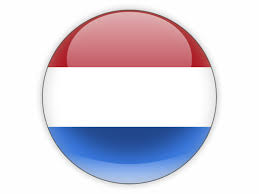 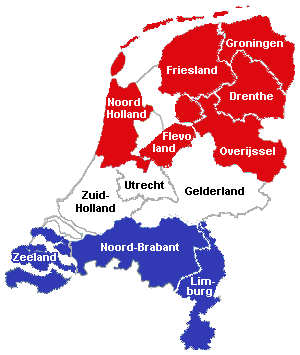 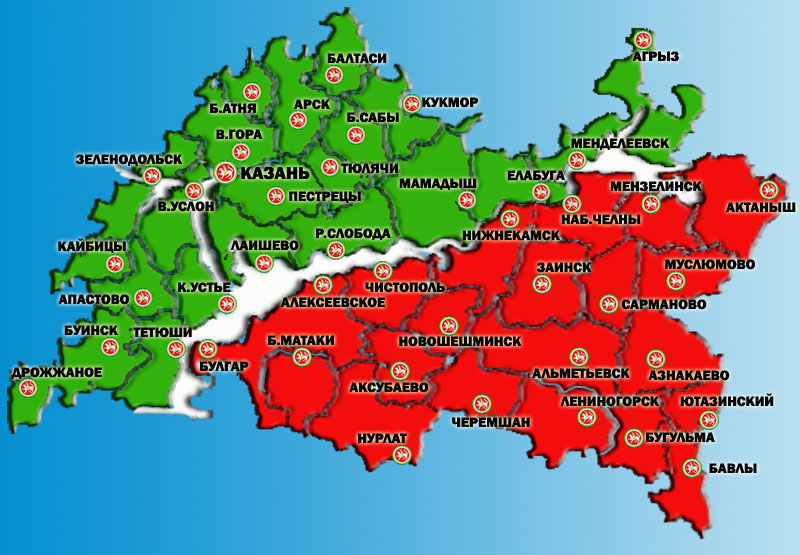 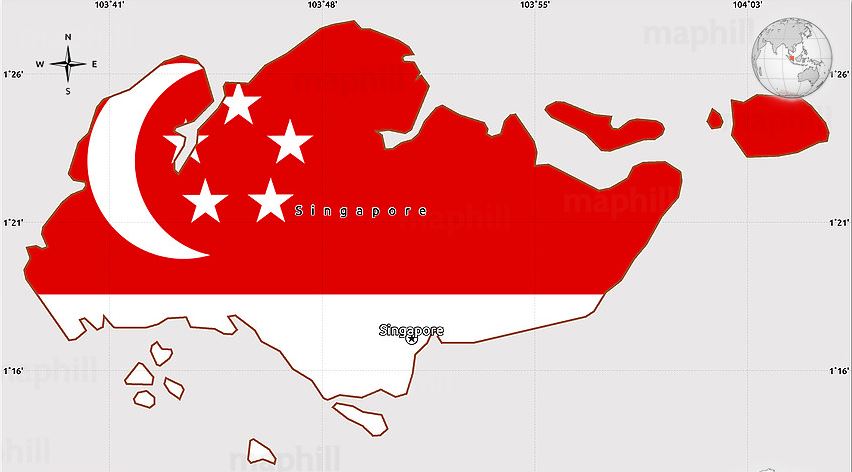